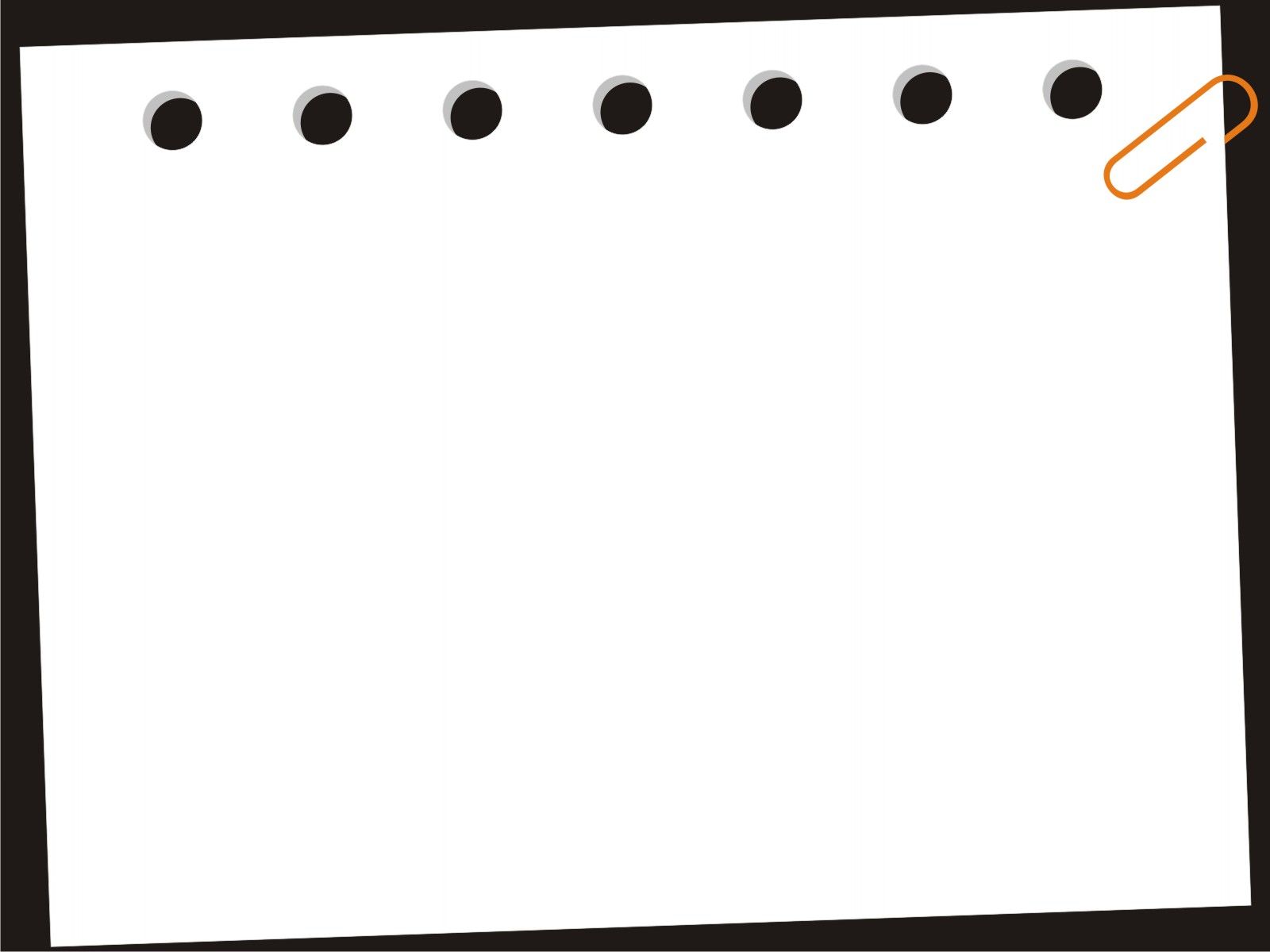 LANGKAH-LANGKAH 
PEMEBLAJARAN 
KETERAMPILAN MEMBACA
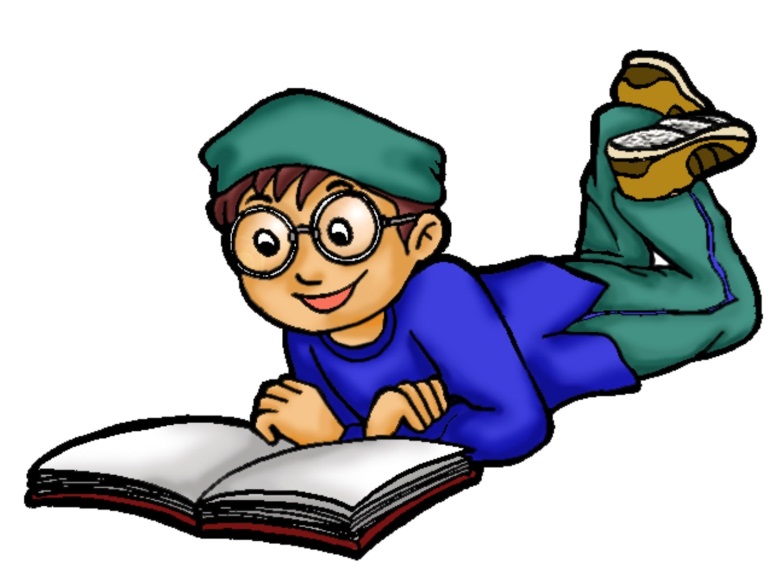 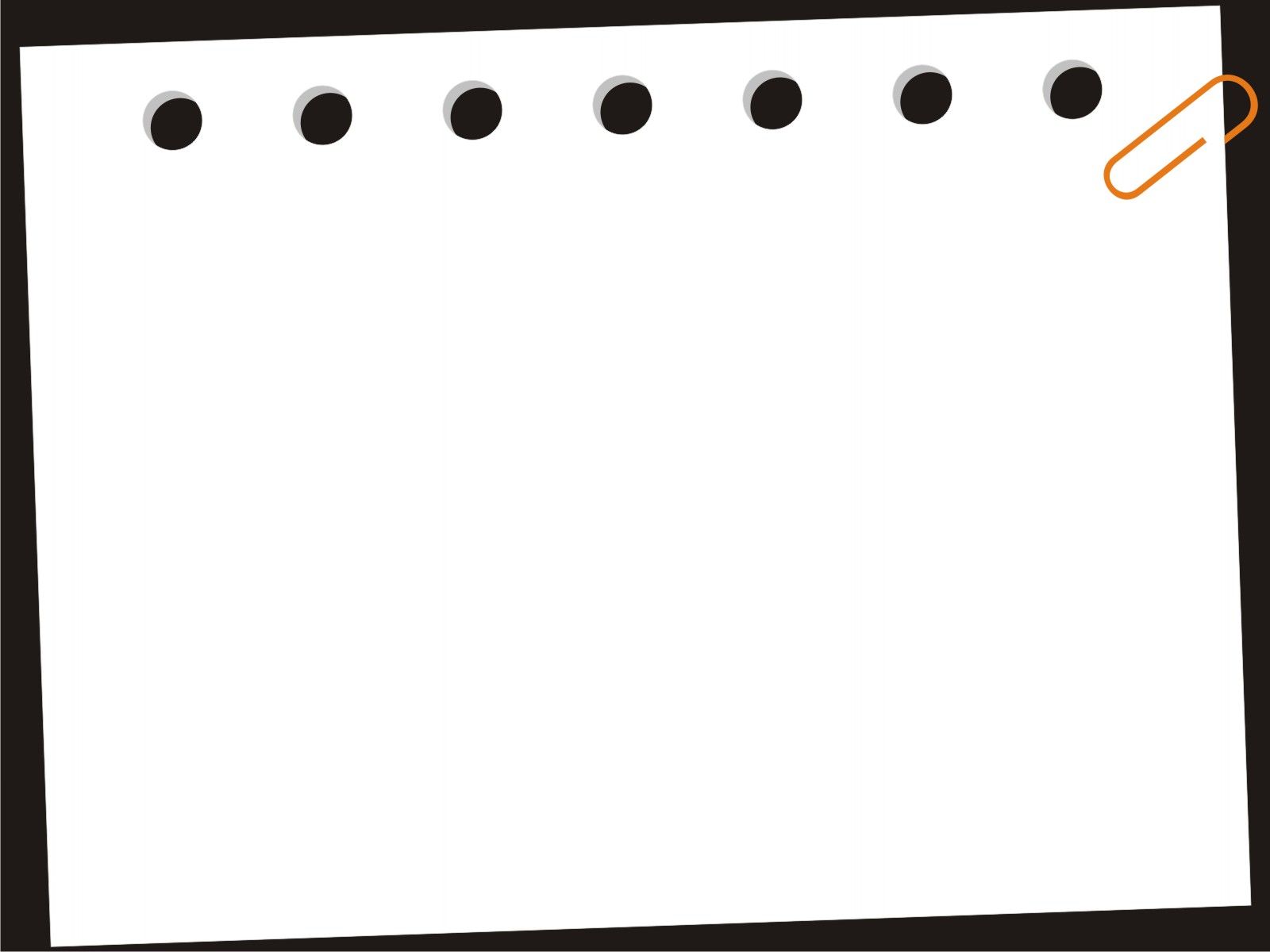 APA ITU MEMBACA???
Merupakan proses memperoleh makna dari barang cetak ( Spodek dan Saracho, 1994).
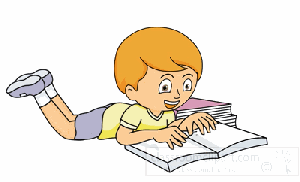 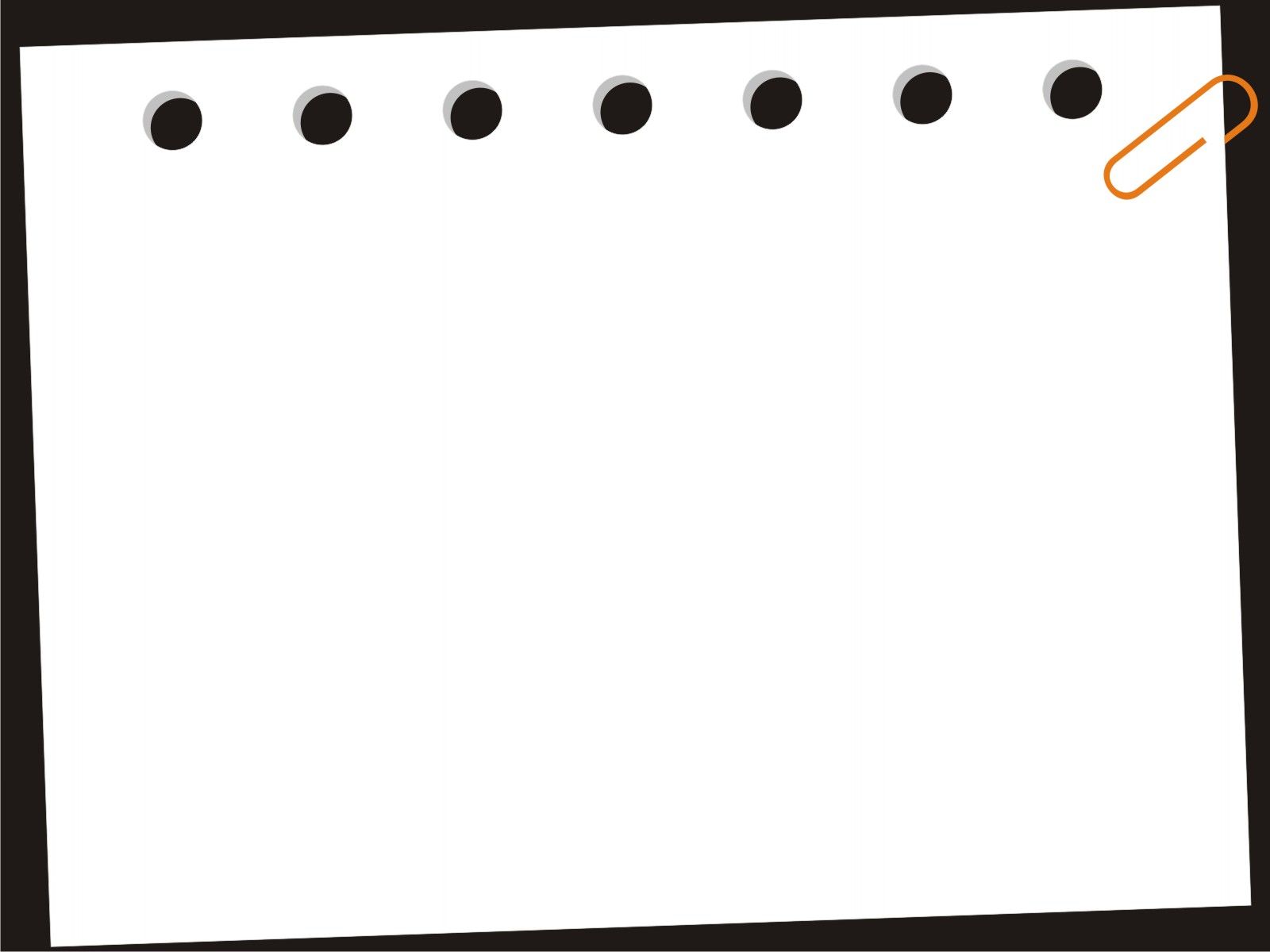 Combs, membagi kegiatan membaca menjadi 3: 

1. Tahap Persiapan 
2. Tahap Perkembngan 
3. Tahap Transisi
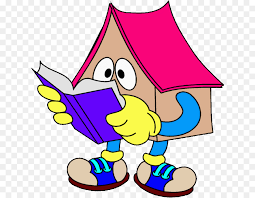 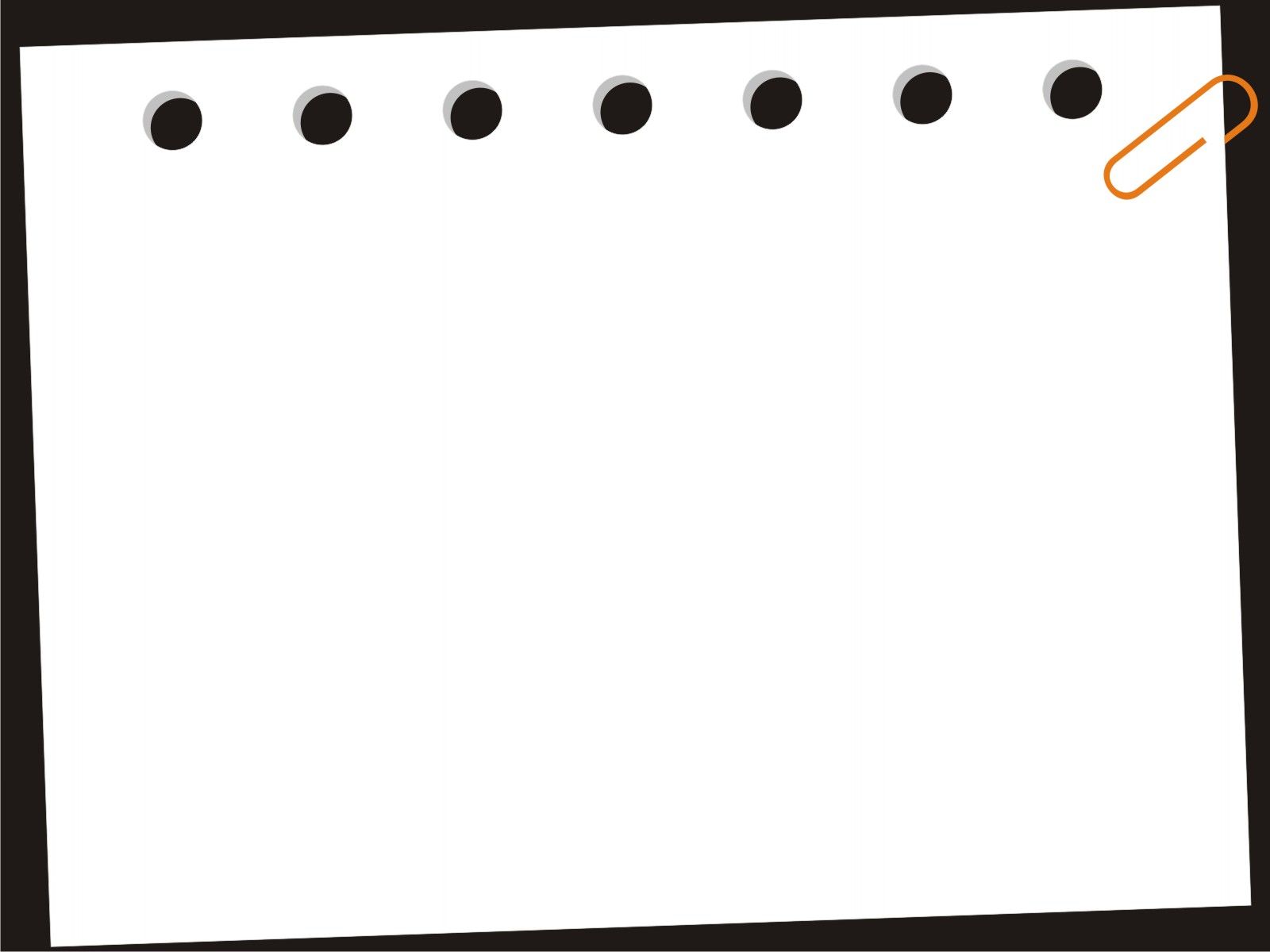 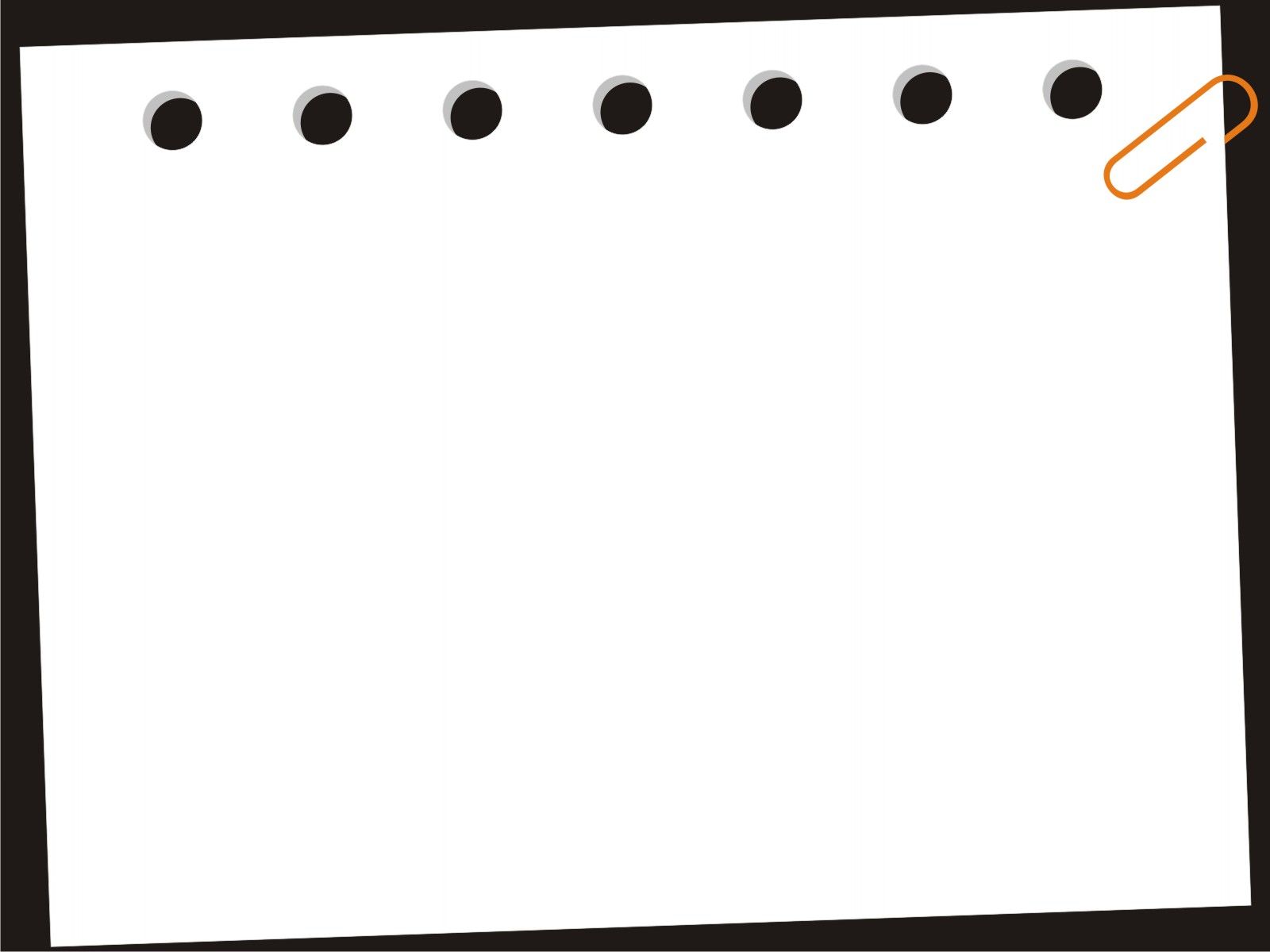 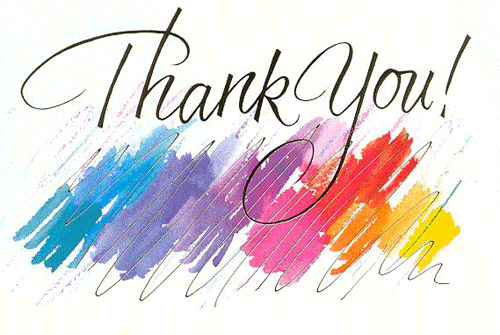